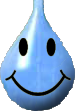 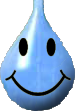 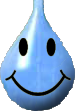 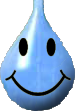 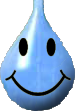 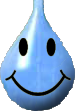 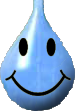 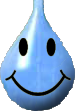 Osobine tečnosti
I mi smo predavači: Detki Marko, Marković Bogdan, Cerić Aleksa i Živanović Marko  III6
BOJE TEČNOSTI
Posmatraj slike i uoči boje tečnosti.
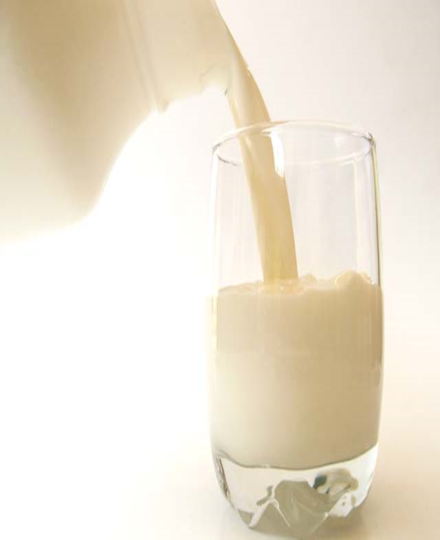 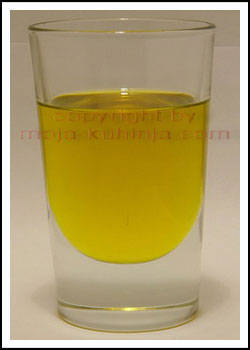 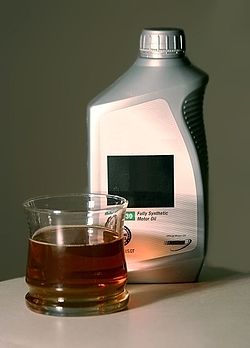 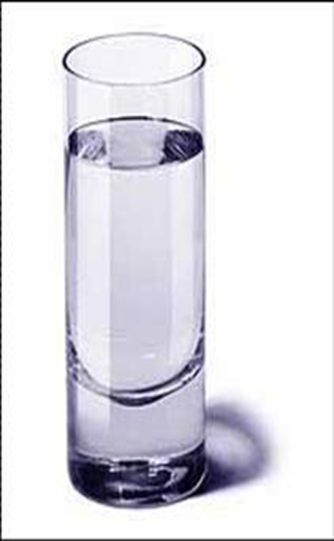 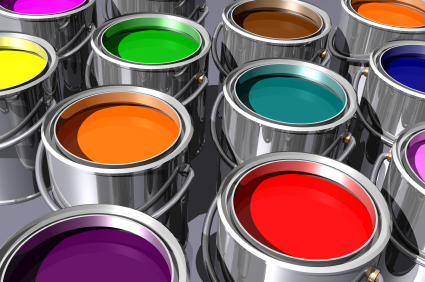 Motorno ulje
ulje
mleko
voda
farba
Zapamti: Tečnosti mogu biti različite BOJE.
*TEČNOSTI TEKU I RAZLIVAJU SE*
Navedi što više osobina tečnosti
BOJA, UKUS, MIRIS, GUSTINA, SASTAV...
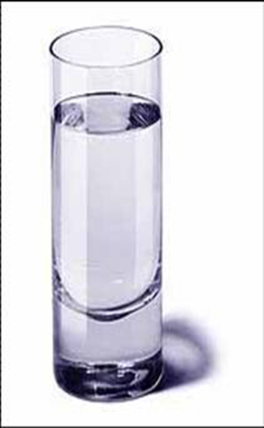 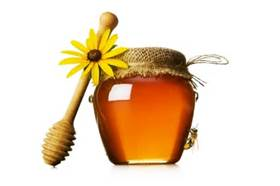 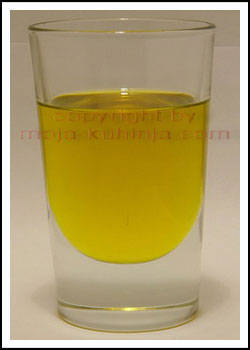 Med, voda i ulje se razlivaju.
Šta najbreže, a šta najsporije teče?
Najbrže teče voda, a najsporije med.
Zapamti:  Sve tečnosti teku različitom BRZINOM.
*OBLIK TEČNOSTI*
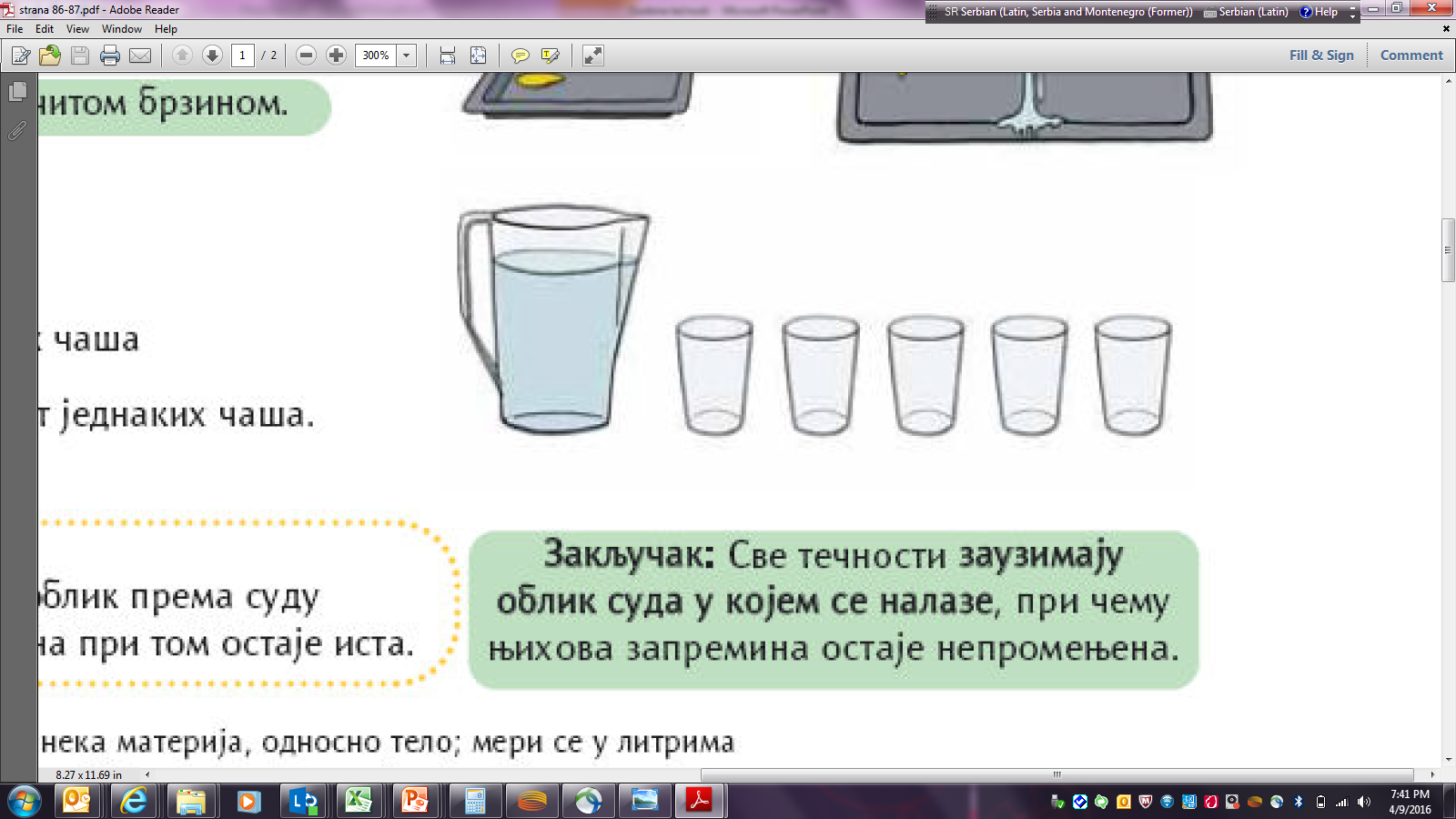 Zapamti:  Sve tečnosti zauzimaju OBLIK suda u kome se nalaze, pri čemu njihova zapremina ostaje nepromenjena.
*SLOBODNA POVRŠINA TEČNOSTI*
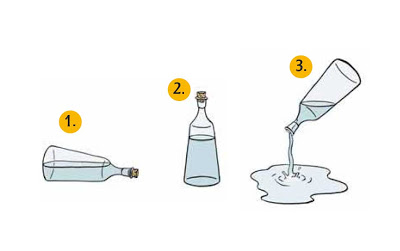 Zapamti:  SLOBODNA POVRŠINA zavisi od oblika suda u kome se tečnost nalazi.
*GUSTINA TEČNOSTI*
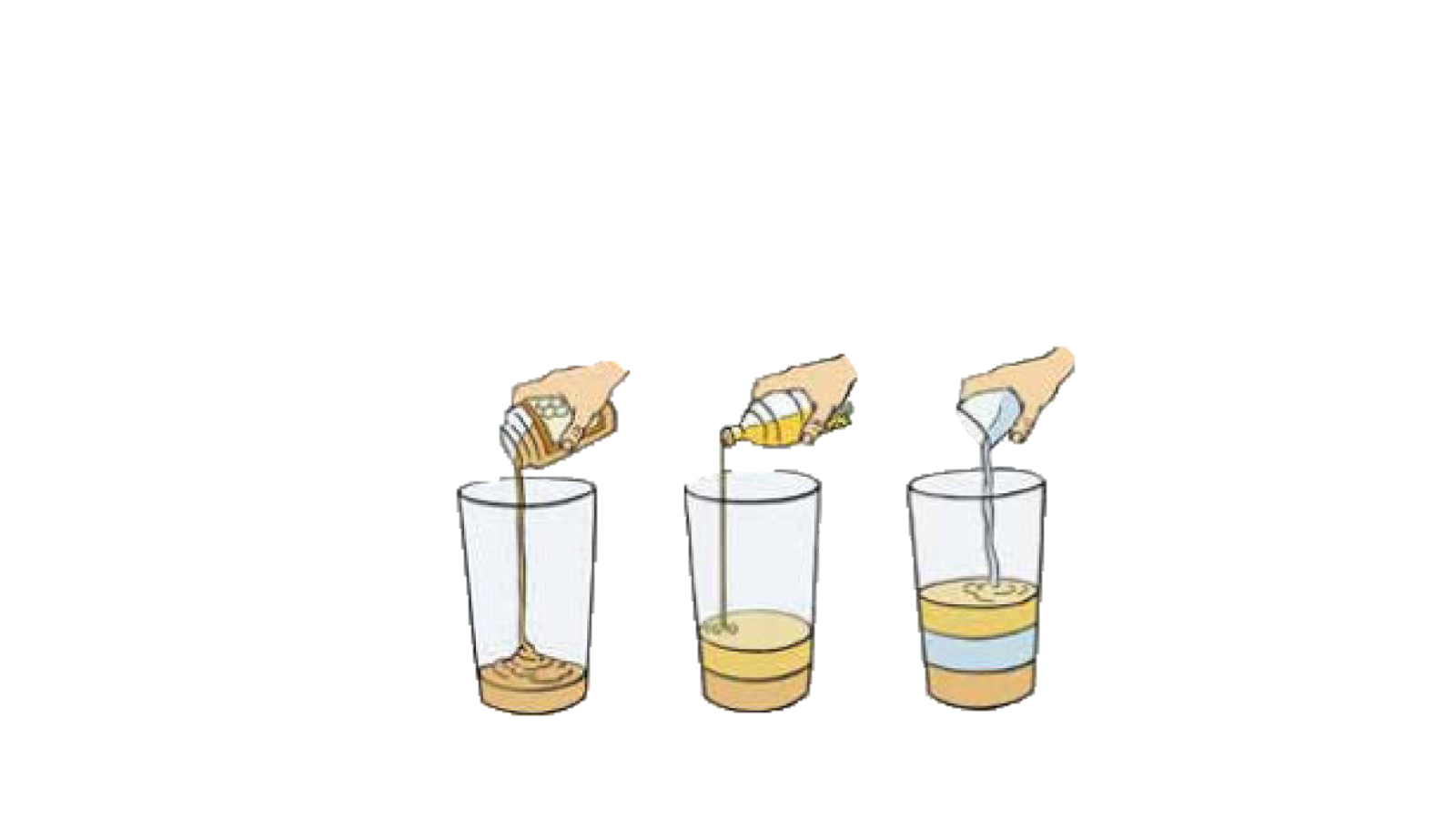 Zapamti:  Različite tečnosti imaju različitu GUSTINU.
*OBLIK TEČNOSTI*